Муниципальный проект  «Про100ГИА или «Как повысить качество образования в школе?»
Мероприятие для учителей математики
 «Формирующее оценивание как способ повышения оценки образовательных результатов»
Бараболя Светлана Анатольевна,
 методист МАУ ИМЦ
Март 2021 г.
Оценка – определение ценности или значимости чего-нибудь

Оценивание - это любой процесс, формализованный или экспертный, который завершается оценкой
Функции оценивания:
- стимулирующая;
 диагностическая;
 проверка эффективности;
 формирование адекватной самооценки;
 формирование мотивации;
 изменения в межличностных отношениях.
Проблемы оценочной деятельности:

субъективизм школьной отметки;
недостаточная разработанность критериев оценивания;
существующая система оценивания отражает результат усвоения знаний, а не процесс их усвоения;
отсутствие четких критериев в выборе отметки;
отсутствие в отметке конструктивной информации о том, что именно является причиной низкого или высокого балла;
трудность ранжирования результатов средствами пятибалльной оценки.
Преимущества критериального подхода к оцениванию:
снижение тревожности;
 объективность;
 единство требований;
 многогранность;
сравнение достижений учащихся с эталоном;
повышение ответственности учащихся за результат своего труда; 
 возможность самооценки, самоанализа, самоконтроля учащихся.
Критериальное  оценивание  включает  в себя два типа оценивания: формирующее и констатирующее (итоговое)
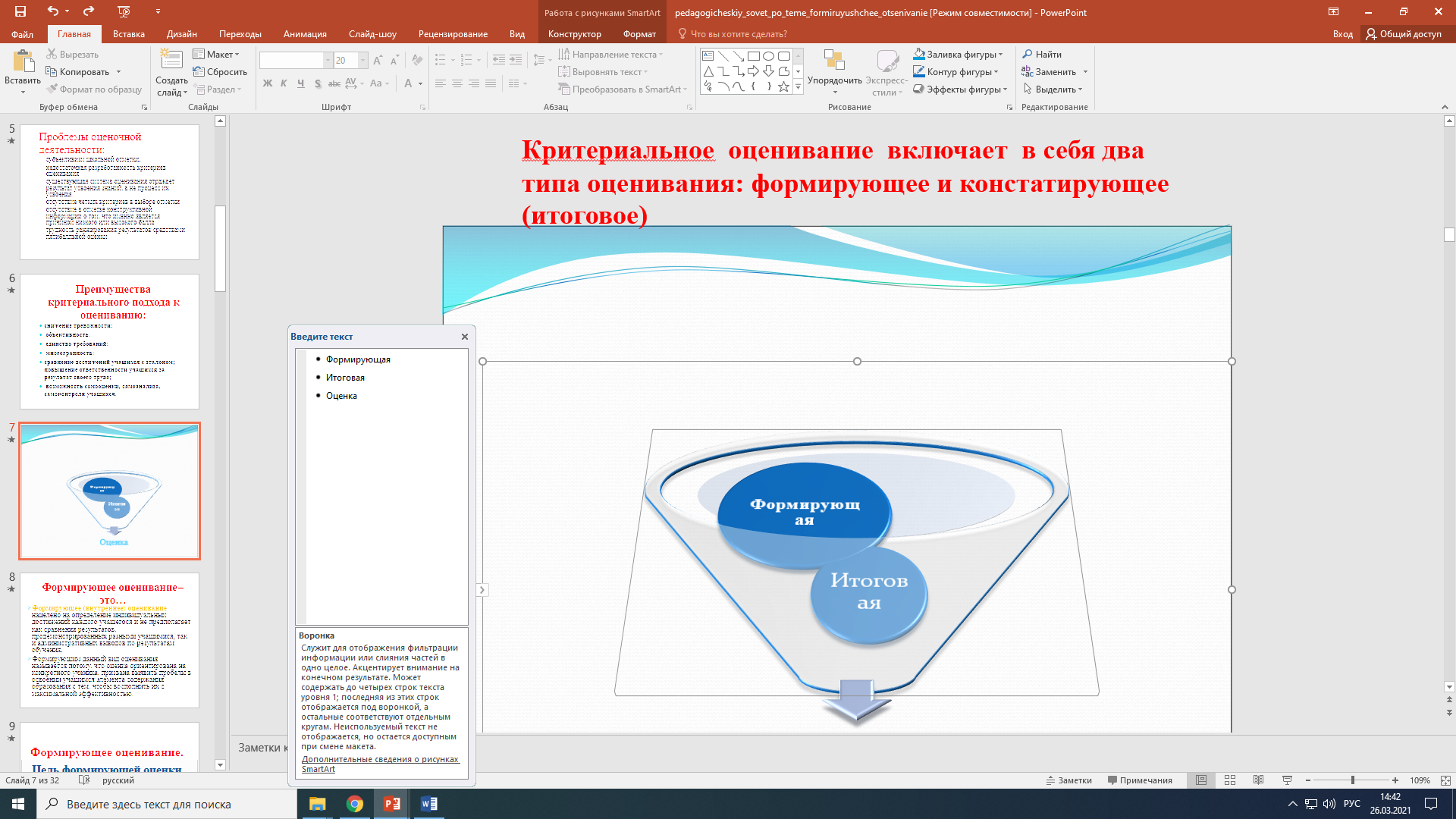 Формирующее оценивание – это…

Формирующее (внутреннее) оценивание нацелено на определение индивидуальных достижений каждого учащегося и не предполагает как сравнения результатов, продемонстрированных разными учащимися, так и административных выводов по результатам обучения. 

Формирующим данный вид оценивания называется потому, что оценка ориентирована на конкретного ученика, призвана выявить пробелы в освоении учащимся элемента содержания образования с тем, чтобы восполнить их с максимальной эффективностью.
Цели и ожидаемые результаты формирующего оценивания:
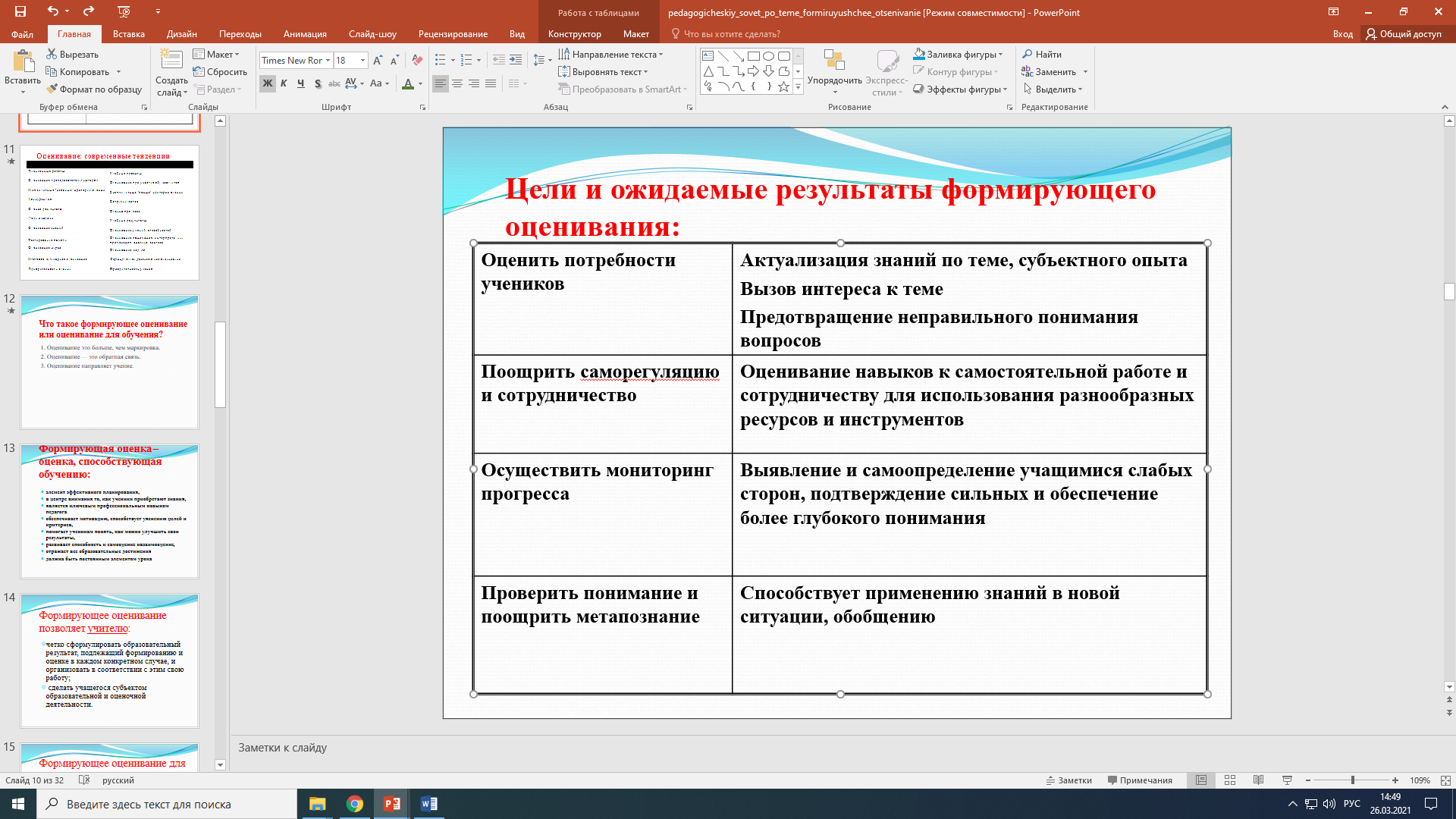 Формирующее оценивание позволяет учителю:
четко сформулировать образовательный результат, подлежащий формированию и оценке в каждом конкретном случае, и организовать в соответствии с этим свою работу;
 сделать учащегося субъектом образовательной и оценочной деятельности.
Формирующее оценивание для обучающихся:
может помогать учиться на ошибках;
может помогать понять, что важно; 
может помогать понять, что у них получается;
может помогать обнаруживать, что они не знают;
может помогать обнаруживать, что они не умеют делать.
Результатами применения формирующего оценивания являются:
обеспечение освоения стандарта всеми учащимися в наиболее комфортных для каждого условиях;
максимальное приближение каждого учащегося к запланированному им результату в случае, если результат выходит за рамки стандарта по уровню освоения содержания;
формирование оценочной самостоятельности учащихся;
формирование адекватной самооценки.
Памятка по применению формирующего оценивания
1. Оцениваем процесс!
2. Выставление отметки и оценивание – разные вещи! 
3. Выставляя своему ученику отметку  за работу на уроке или в четверти: 
оцениваем его работу по определенным критериям, 
ученик знаком с теми критериями, по которым его оценивают (причем они доступны для его понимания),
ученик в процессе работы сам пытается оценить качество своей работы, сверяясь с этими критериями и получая  комментарии учителя,
ученик видит, где конкретно он пока не достиг нужного результата и корректирует свою деятельность, т.е. ищет пути коррекции выявленных недостатков.
Контакты
Бараболя Светлана Анатольевна
методист по математике
ул. Киевская, 89 (каб.6)
Раб. 43-05-21
Сот. 89610981601
barabolytomsk@gmail.com
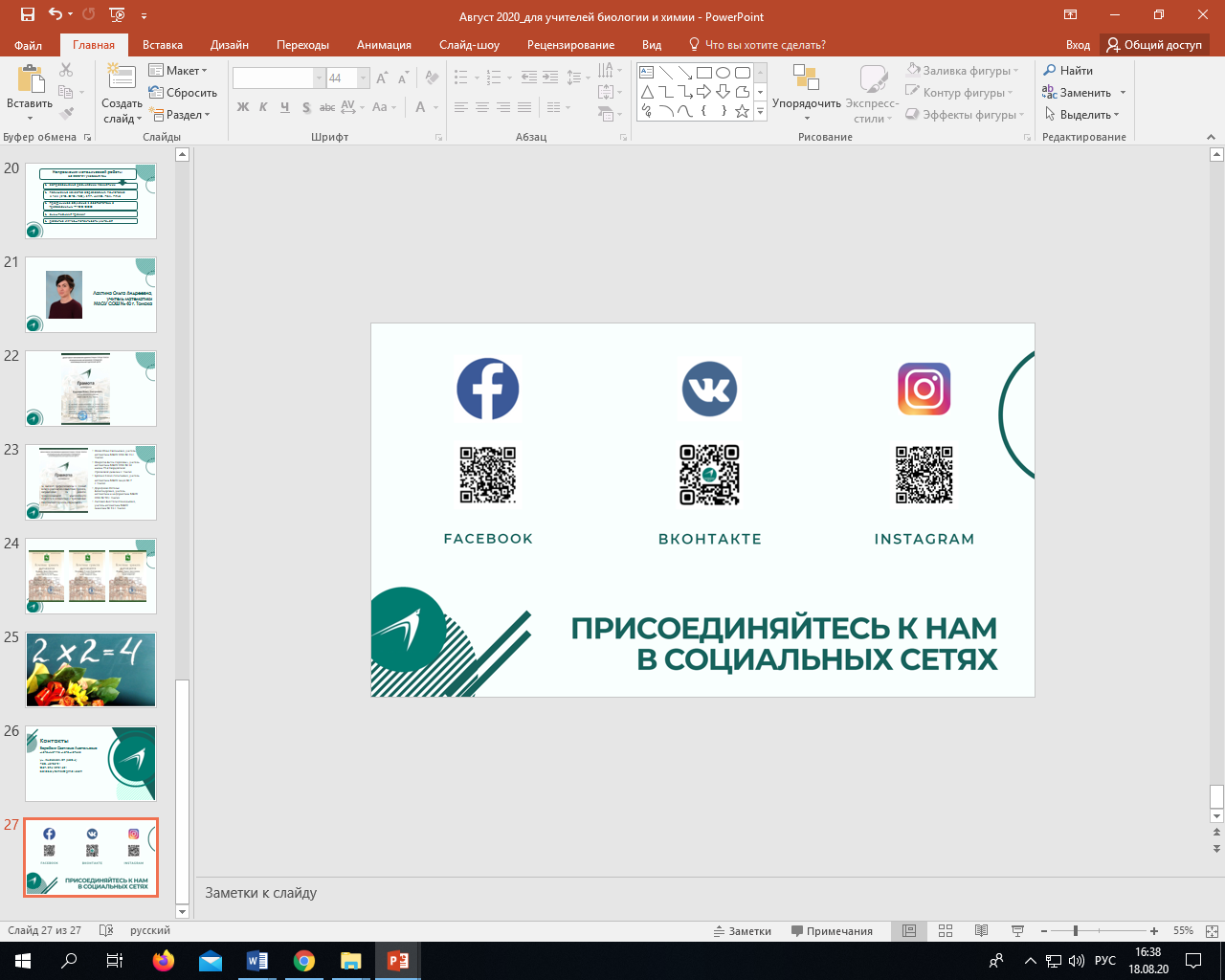